H2O
Porzione a bassa pressione
P
B
C
760
torr
LIQUIDO
SOLIDO
4,5
torr
VAPORE
0
A
T
0,01°C
100,0°C
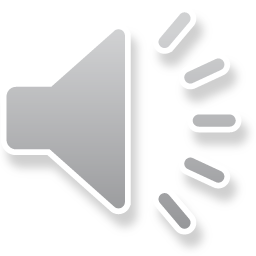 DIAGRAMMA DI STATO DELLA CO2
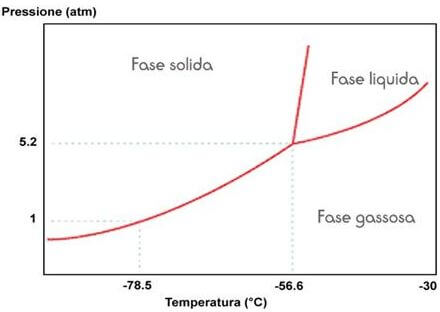 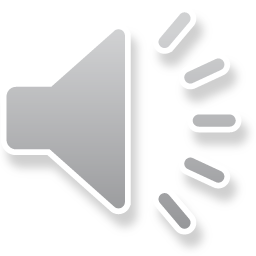 ZOLFO
P
12,9
atm
O’’
SOLIDO I
B
LIQUIDO
D
C
O’
O
SOLIDO II
VAPORE
A
T
94,5°C
119,2°C
151°C
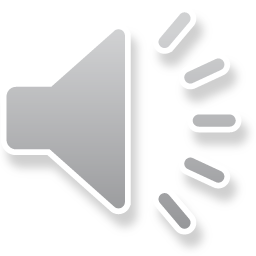 SOLUBILITA'
A
B
Sistema
eterogeneo
Sistema
omogeneo
Solvente
…
Soluto
…
Soluzione
II
II
…
I
+
…
=
I
…
III
III
0
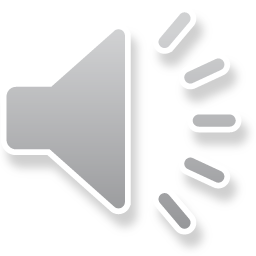 Caso 1
Caso 2
Soluto non polare		Solvente non polare
      (Es. C10H8)			   (C6H6, benzene)
Caso 1
Solubilità 
apprezzabile
II
E
I
III
Soluto polare		           Solvente polare
(Es. C6H12O6, glucosio) 		   (Acqua)
II
Solubilità 
apprezzabile
E
I
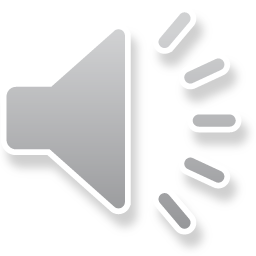 III
Soluto non polare		Solvente polare
(Es. C10H8, naftalina)	     (Acqua)
Caso 2
Scarsa solubilità
E
II
I
III
Soluto polare		Solvente non polare
(Es. C6H12O6, glucosio)	  (C6H6, benzene)
Scarsa solubilità
E
II
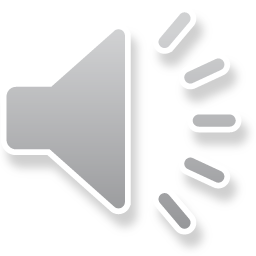 I
III
Legge di Raoult
Caso 1°Il soluto NON E' VOLATILE (non ha apprezzabile tensione di vapore).
Ad ogni temperatura:
N=N°moli del solvente
n=N° moli del soluto
Tensione di vapore della soluzione
N
=
Tensione di vapore del solvente
n + N
Nella soluzione
N
X solvente
p = p°
n + N
N
=
p0 – p (DP)
p0 –
p°
n + N
=
DP
P0 (1-
)
N
n
n + N
=
P0
Xsolvente= 0,5
Xsolvente= 1,0
Xsolvente= 0,2
n + N
DP
Per soluzioni MOLTO diluite n << N
X soluto
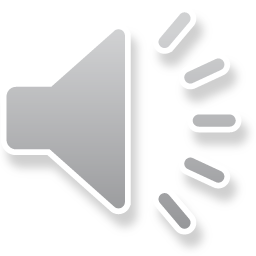 ≈
n
DP
P0
N
Solvente
Soluto (non volatile)
Legge di Raoult
Caso 2°	Solvente e soluto entrambi volatili
Soluzione formata da A e B aventi rispettivamente tensione di vapore P°A e P°B quando sono puri
nA
PA = P°A
= P°A  XA
nA + nB
nB
= P°B  XB
PB = P°B
nA + nB
P = PA + PB =
P°AXA  +  P°BXB
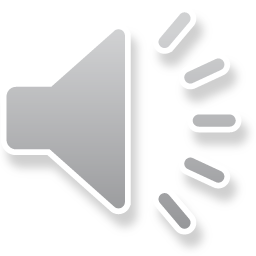 SISTEMI A DUE COMPONENTI
Variabili: P, T, composizione
T (P)
P (T)
Riportando sulle
ordinate T
(a P = cost) si ha
un diagramma
ISOBARO
Riportando sulle
ordinate P
(a T = cost) si ha
un diagramma
ISOTERMO
0,75 moli B
0,25 moli A
A
B
0
0,1
0,2
0,3
0,4
0,5
0,6
0,7
0,8
0,9
1,0
XB
1,0
0,9
0,8
0,7
0,6
0,5
0,4
0,3
0,2
0,1
0
XA
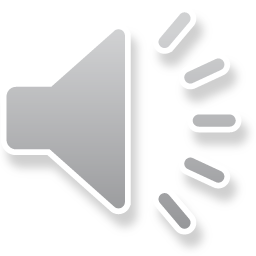 Legge di Raoult
Caso 2°	Solvente e soluto entrambi volatili
Soluzione formata da A e B aventi rispettivamente tensione di vapore P°A e P°B quando sono puri
nA
PA = P°A
= P°A  XA
nA + nB
P = PA + PB
P
P°A
T = Cost.
nB
= P°B  XB
PB = P°B
nA + nB
P°B
Ptot
PA
P°AXA  +  P°BXB
P =
PB
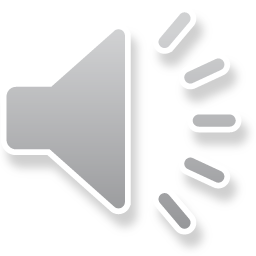 A
B
XB
XA
P
(T = cost)
P°A
P
PA
PB
P°B
A
XB
B
XA
(T = cost)
P
P
(T = cost)
P
P°A
P°A
PA
P°B
P°B
PA
PB
PB
XB
A
A
B
XB
B
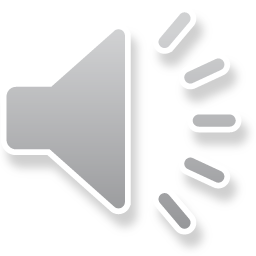 1
PB = P°BXB;  XB =
PB
P°B
Solubilità dei Gas
(Legge di Henry)
Applicando al gas disciolto la legge di Raoult
P
Gas
"La Frazione molare del gas nella soluzione è
proporzionale alla pressione parziale del gas in 
equilibrio con la soluzione"
Soluzione
T = Cost
gB
In soluzione diluita:
nB
nB
MB
~
Cost. gB
XB =
=
=
nA + nB
nA
nA
XB
gB =
=
Cost.' • PB
Cost.
Il peso del gas che si scioglie in un dato volume di solvente  è
proporzionale alla pressione del gas.
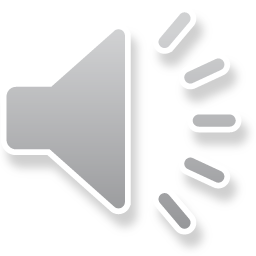 INFLUENZA DI P E T SULL’EBOLLIZIONE: dipendenza di DG da P e T
dG = VdP – SdT;  per una trasformazione  L            V    dDG = DVdP – DSdT

A T cost.    DG = DV = Vg-Vl  >>0  ;            DGeb è funzione crescente di P.
                    P

Alla Teb,  DGeb = 0 (trasformazione di equilibrio)   =>      se P aumenta 
DGeb diviene >0 , e la trasformazione spontanea è l’inversa (la liquefazione). 
Un aumento di P provoca la scomparsa del vapore.


A P cost.  DG = -DS = -(Sg-Sl) = - DHeb /T <0  ; DGeb è funzione decrescente di T.
                   T

Un aumento di T rende DGeb negativo e favorisce la ebollizione.
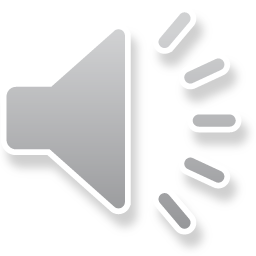 SISTEMI A COMPOSIZIONE VARIABILE
dG = VdP – SdT  con G = G(P,T) in sistemi chiusi ed a composizione costante.  
Se la composizione varia occorre considerare le variazioni di G corrispondenti a variazioni nel numero di moli di ciascun componente.
Essendo G proprietà estensiva, varierà proporzionalmente ad ni.
A P e T cost. : 	G = i ni Gi 1 mole  = i ni mi  
 con mi = potenziale chimico dell’i-esimo componente
	e   dGi = mi dni

Per cui, in generale:   dG = VdP – SdT + i mi dni
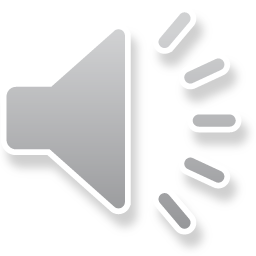 Proprietà colligative delle soluzioni
Torr
760
H2O (l)
P
Sostanza Kcr
Acqua = 1,86°C/mole
Benzene = 5,12° C/mole
Canfora = 40° C/mole
H2O (s)
soluzione
temperatura
Dtcr = Kcr m
Dteb = Keb m
Dtcr
Dteb
t
Dtcr =	abbassamento del punto di fusione
Dteb =	innalzamento del punto di 
	ebollizione
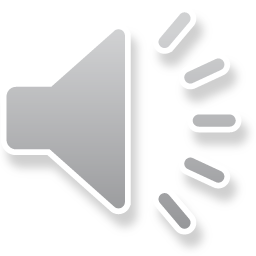